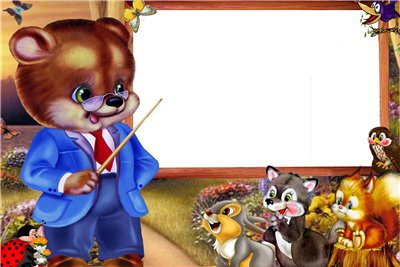 С 
ДНЁМ РОЖДЕНИЯ, 
1 «А»!
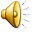 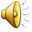 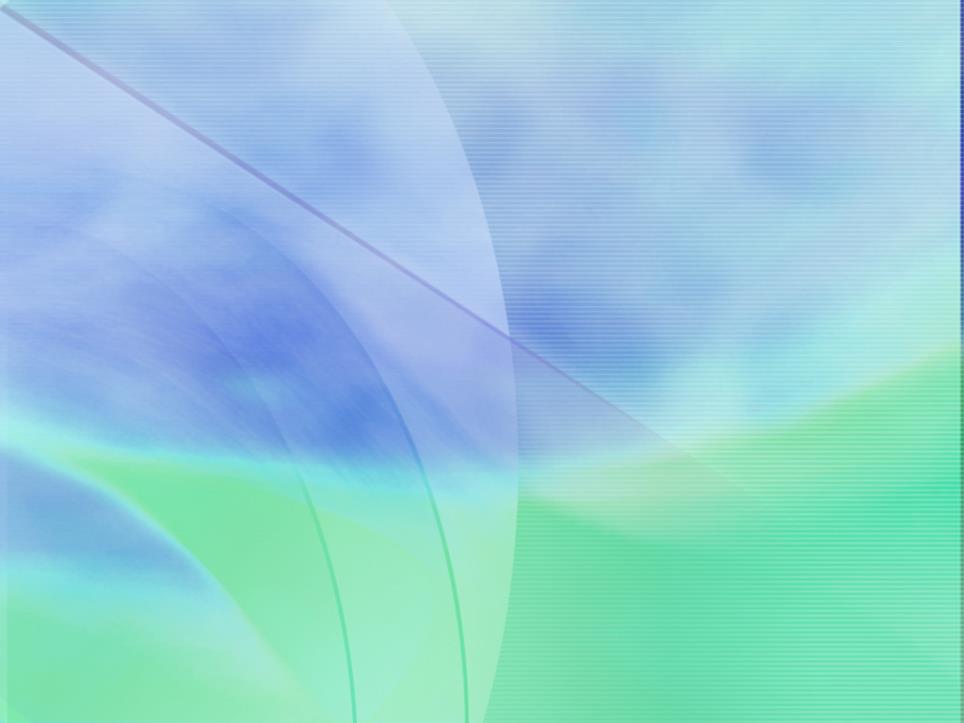 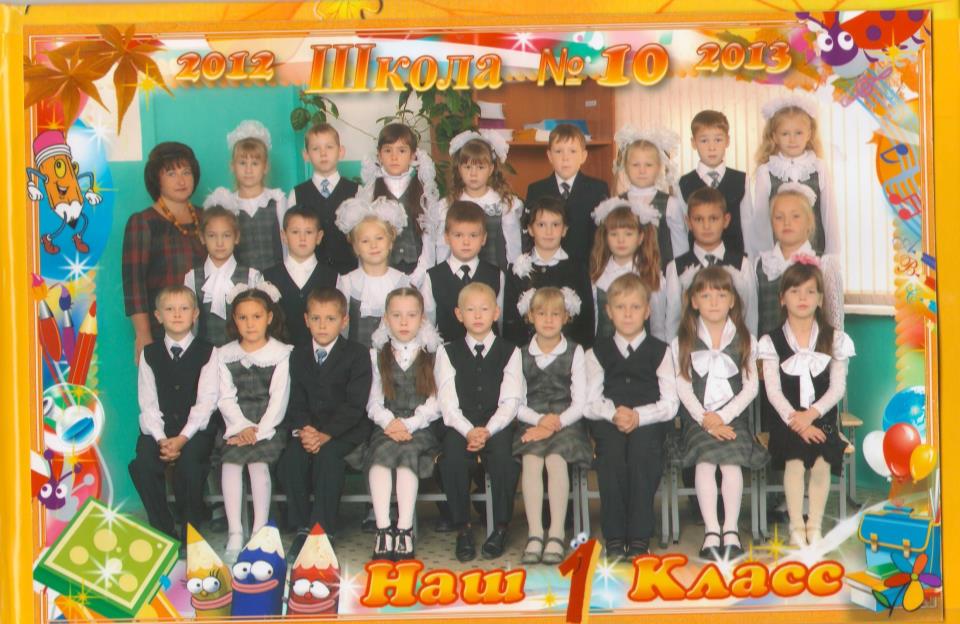 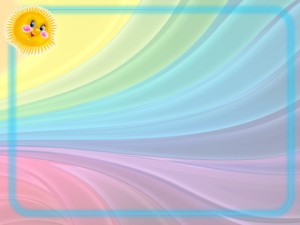 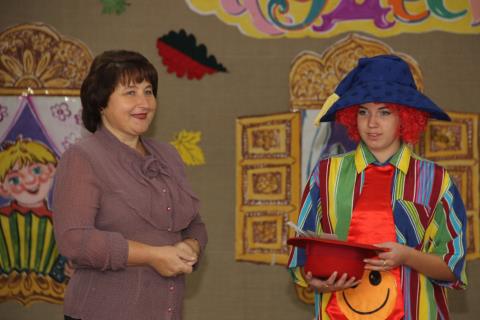 Пожелания первоклассникам!
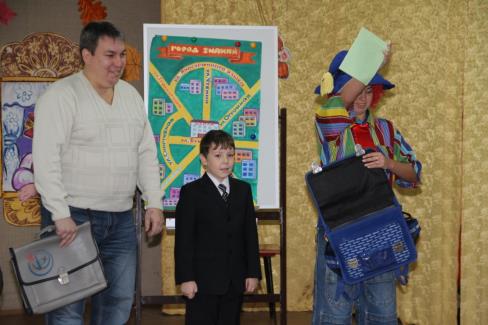 Первоклашка, первоклассник,У тебя сегодня праздник.Он серьезный и веселый -Встреча первая со школой.
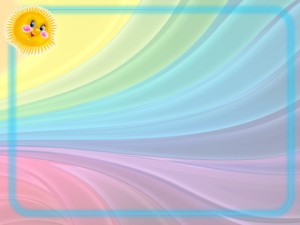 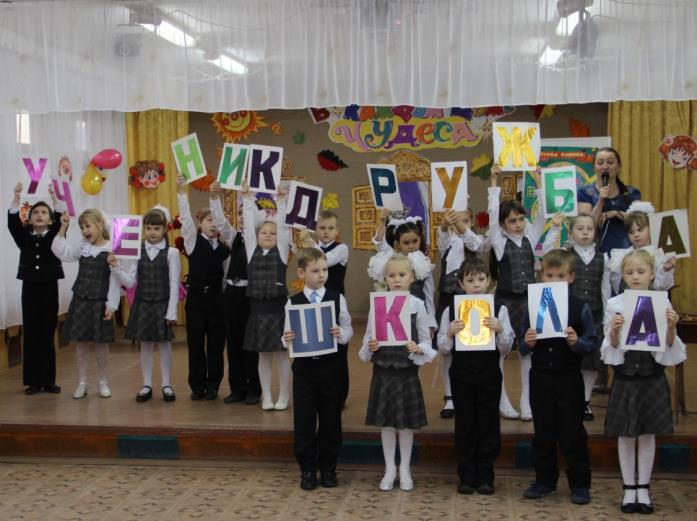 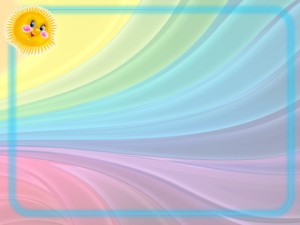 Поздравление от  любимых родителей!
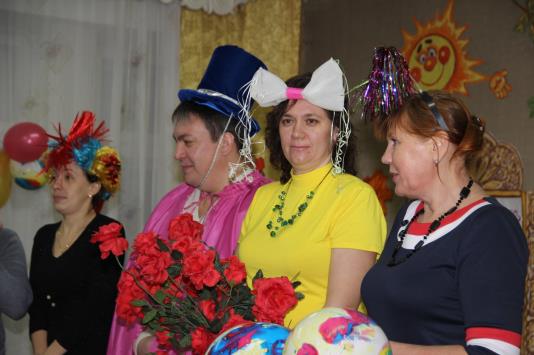 Первый раз – в первый класс!Поздравляем дружно вас.Вы на правильном пути,Вам за знаньями идти.
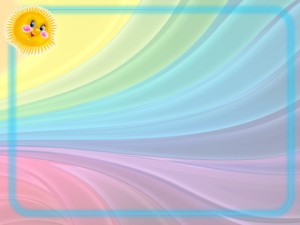 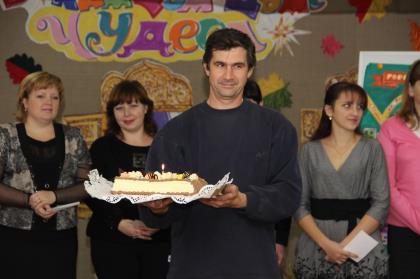 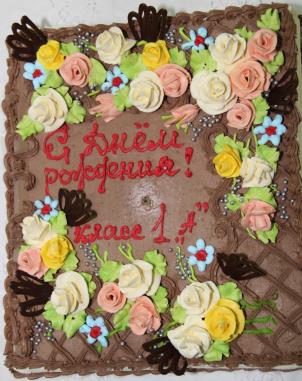 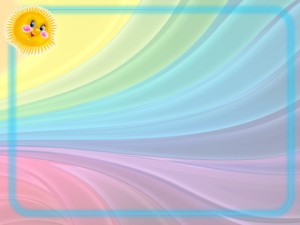 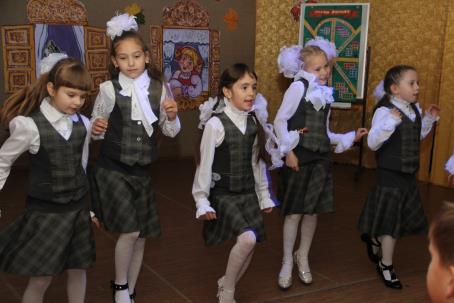 Мы танцуем и поём,
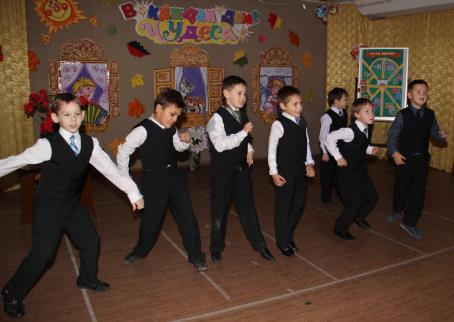 Очень весело живём!